Unit 3 Weather and Climate – Weather Station project
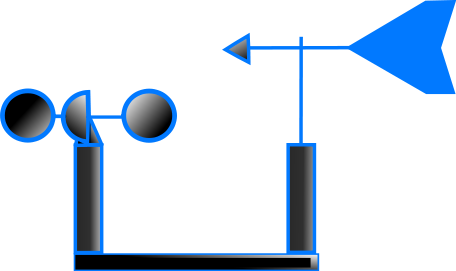 Objective
To identify key elements of the weather
To design a series of instruments to measure the weather
To describe and explain changes in the weather over a 7 day period
Task

1.To construct a basic weather station you need:- an instrument to measure  temperature
		   	              an instrument to show wind direction
			              an instrument to measure rainfall
			              a measurement for cloud cover

2.Design a results table to fill the date you collect for a week from your weather station.

3.Ensure you include a photo of your creation.

4.Complete and evaluation of your design, both positive and negative .This should be no more than one side of A4. You should consider the location of your weather station.

TIP Use the internet to find out how to build your weather station, ask your parents for help.

Peer/Self assessment
Success Criteria

In order for my homework to be successful I will need to do the following :-

1.


2.


3.


4.


5.
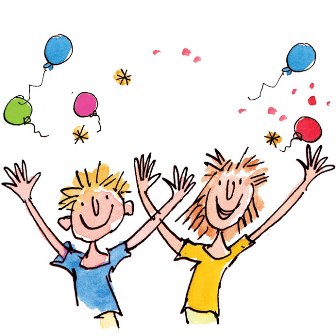 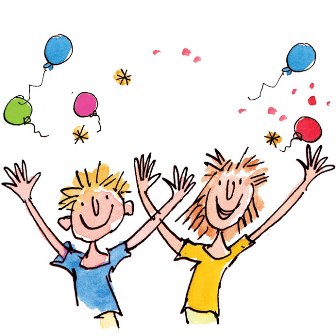 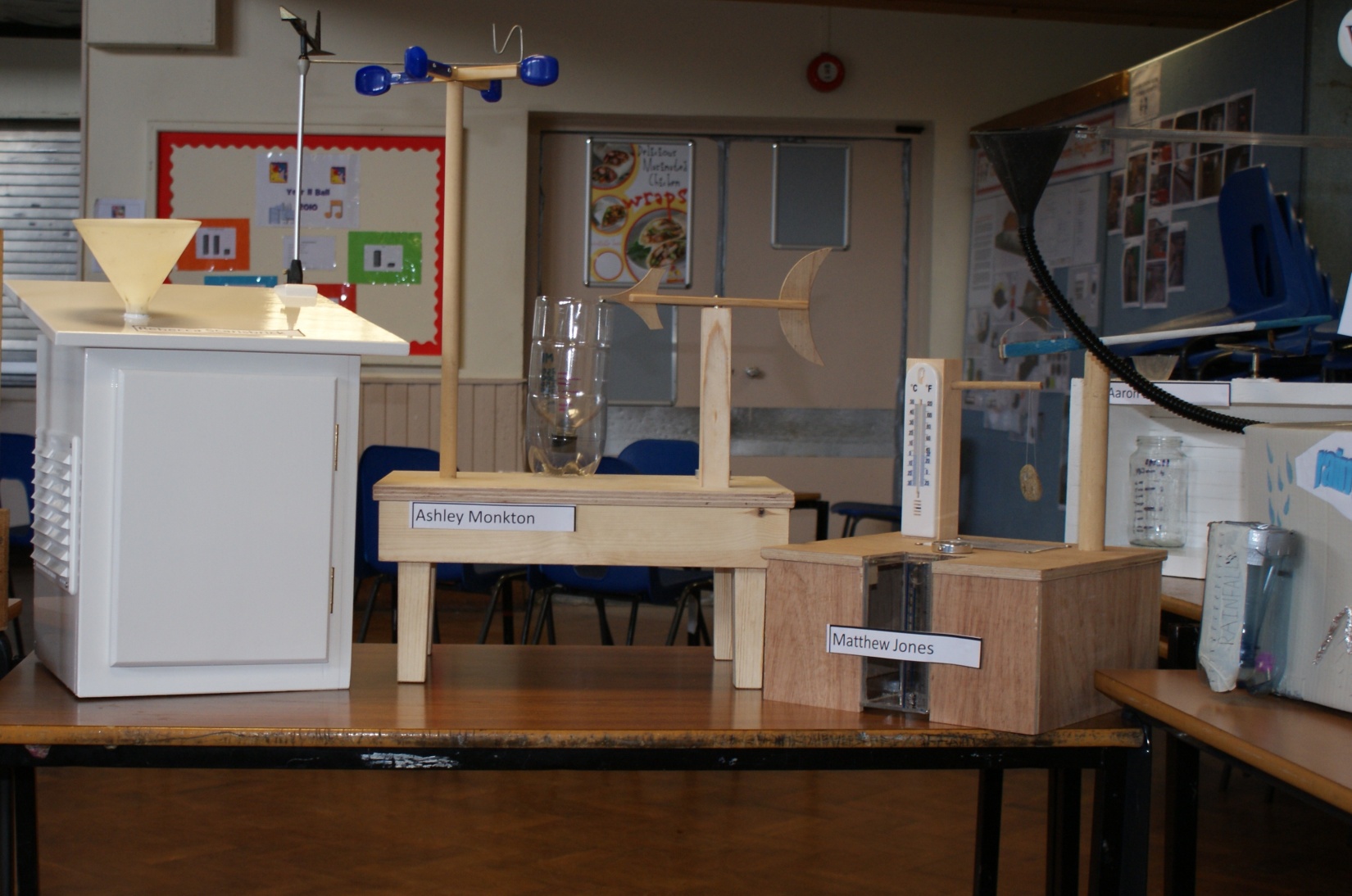